সবাইকে স্বাগতম
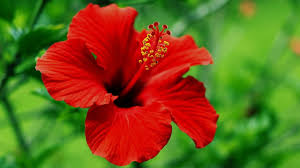 শিক্ষক পরিচিতি
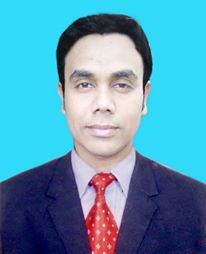 নামঃ দেলোয়ার হোসাইন 
পদবীঃ সহকারি শিক্ষক
প্রতিষ্ঠানঃ সোনাইডাংগা সরকারি প্রাথমিক বিদ্যালয়
উপজেলাঃ মহেশপুর, জেলাঃ ঝিনাইদহ । 
মোবাইলঃ ০১৭২১-৬৫১১৭১
ই-মেইলঃ dalowarhussain65@gmail.com
পাঠ পরিচিতি
শ্রেণিঃপ্রাক-প্রাথমিক ( প্লে গ্রুপ)
বিষয়ঃগণিত
পাঠের শিরোনামঃগণনা করি
পাঠ্যাংশঃ3
ছড়া
এসো আমরা একটা ছড়া আবৃত্তি করি
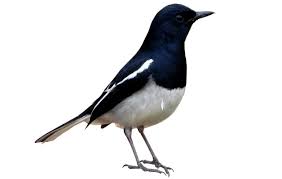 এক এর পরে দুই
আর দুই এর পর তিন,
মনের সুখে গুণব মোরা 
নাচব তা ধি ধিন
ছড়াটিতে মনের সুখে কী করতে চেয়েছে?
ফুল,পাখি আর গাছকে কি করতে চেয়েছে?
গুণতে।
নাচতে চেয়েছে।
তিন এর পরে চার
আর চার এর পরে পাঁচ,
এমনি করে গুণতে পারি 
ফুল,পাখি আর গাছ
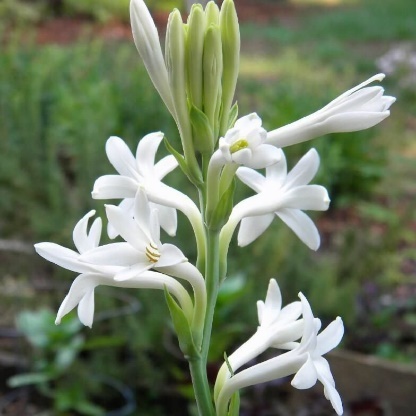 পাঁচ এর পর ছয় 
আর ছয় এর পরে সাত,
গুণব আট গুণব নয়
ধরে হাতে হাত
আজ আমরা শিখব
গণনা করা (3)
শিখনফল
এই পাঠ শেষে শিক্ষার্থীরা-------
১থেকে ২০ পর্যন্ত বাস্তব উপকরণ গণনা করতে পারবে।
১ থেকে ২০ পর্যন্ত ছবি দেখে গণনা করতে পারবে।
বাস্তব উপকরণ প্রদর্শন
শ্রেণিকক্ষে প্রয়োজনীয় উপকরণ ব্যবহার করে শিক্ষার্থীদের গণনায় অংশগ্রহন করাবো। 
উপকরণ হতে পারে সহজলভ্য যেমন বই,তেঁতুলের বিচি,মার্বেল ইত্যাদি।
কয়টি নৌকা?
ছবিতে কী কী দেখতে পাচ্ছো?
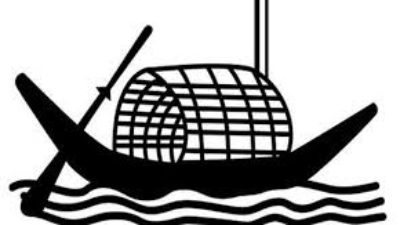 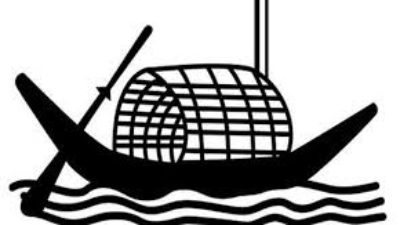 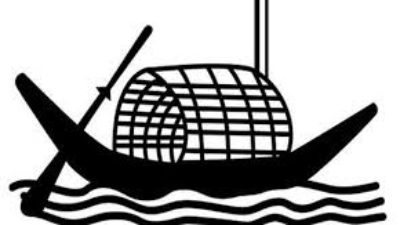 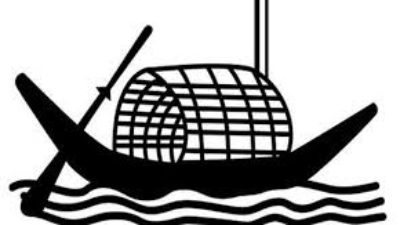 3
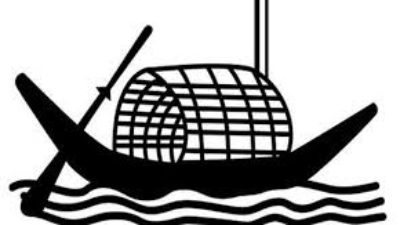 3টি
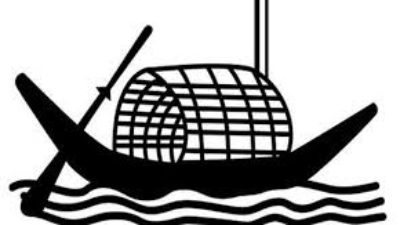 নৌকা
ছবিতে কী কী দেখতে পাচ্ছো?
কয়টি শাপলা ফুল?
৩
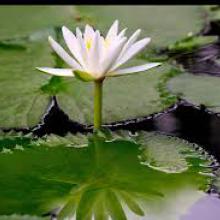 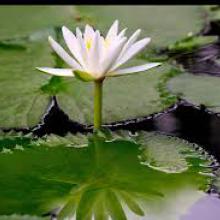 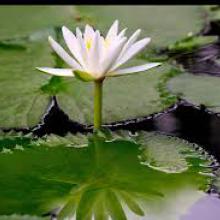 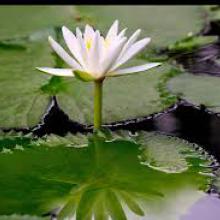 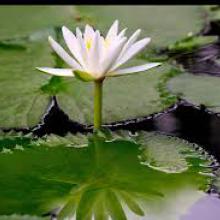 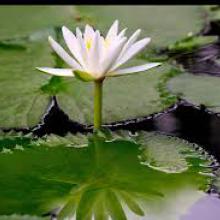 ৩টি
শাপলা ফুল
ছবিতে কী কী দেখতে পাচ্ছো?
কয়টি মোমবাতি?
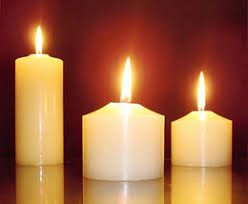 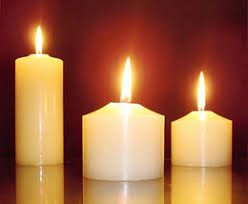 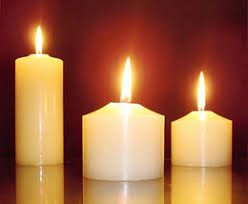 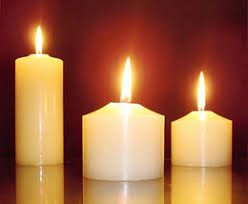 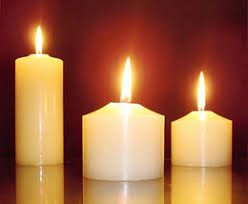 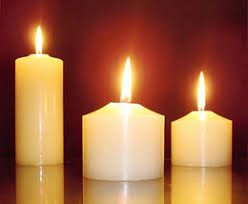 ৩
৩টি
মোমবাতি
কয়টি হাঁস?
ছবিতে কী দেখতে পাচ্ছো?
৩
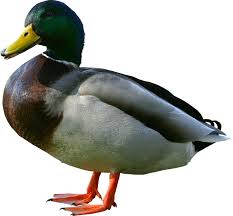 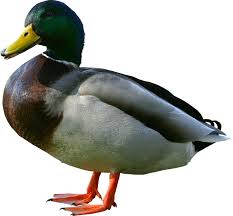 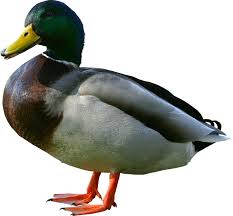 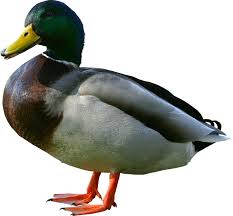 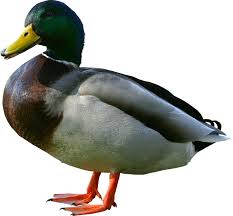 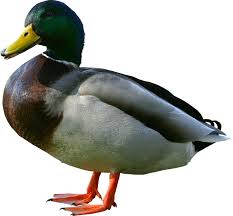 ৩টি
হাঁস
আমরা আবার একটু দেখে নিই
৩টি
৩টি
৩টি
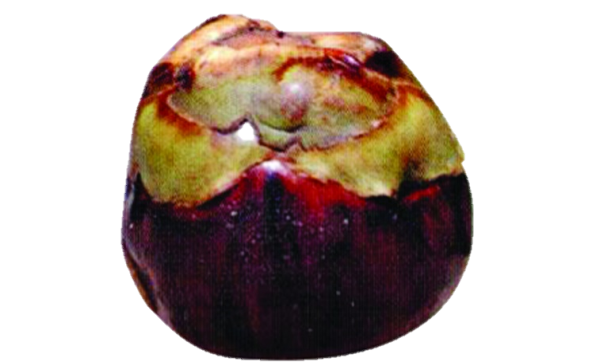 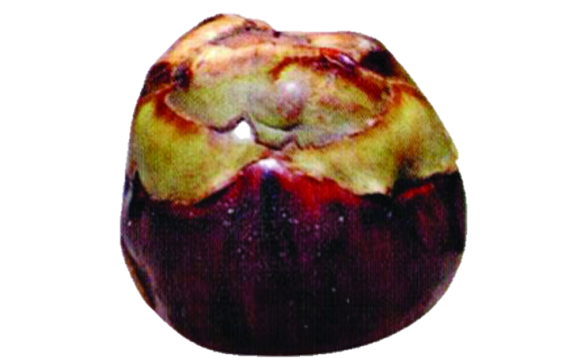 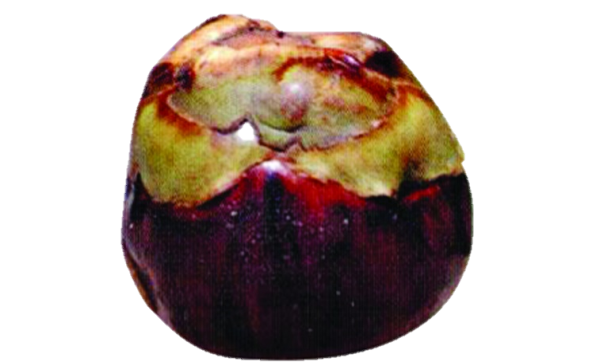 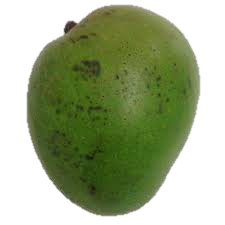 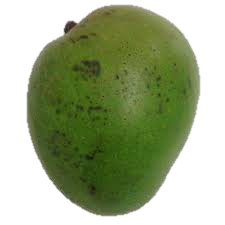 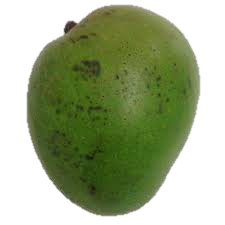 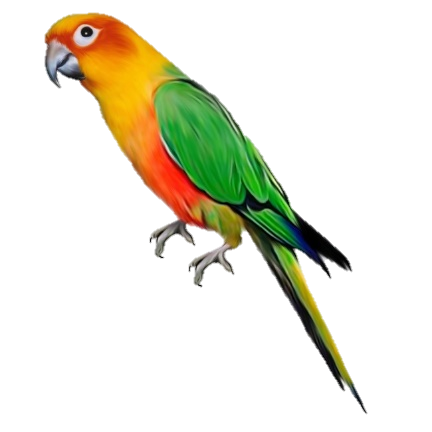 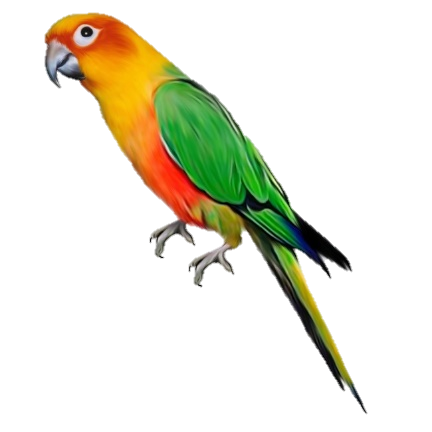 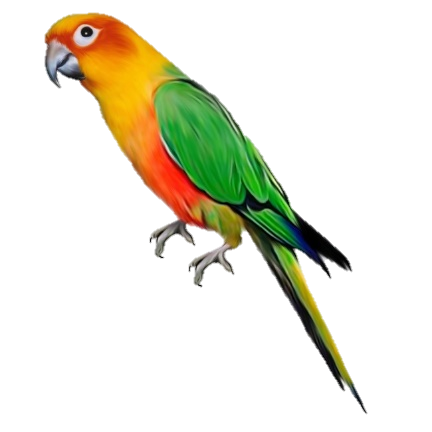 জোড়ায় কাজ
ছবিতে একটা করে কী কী দেখতে পাচ্ছো বলো?
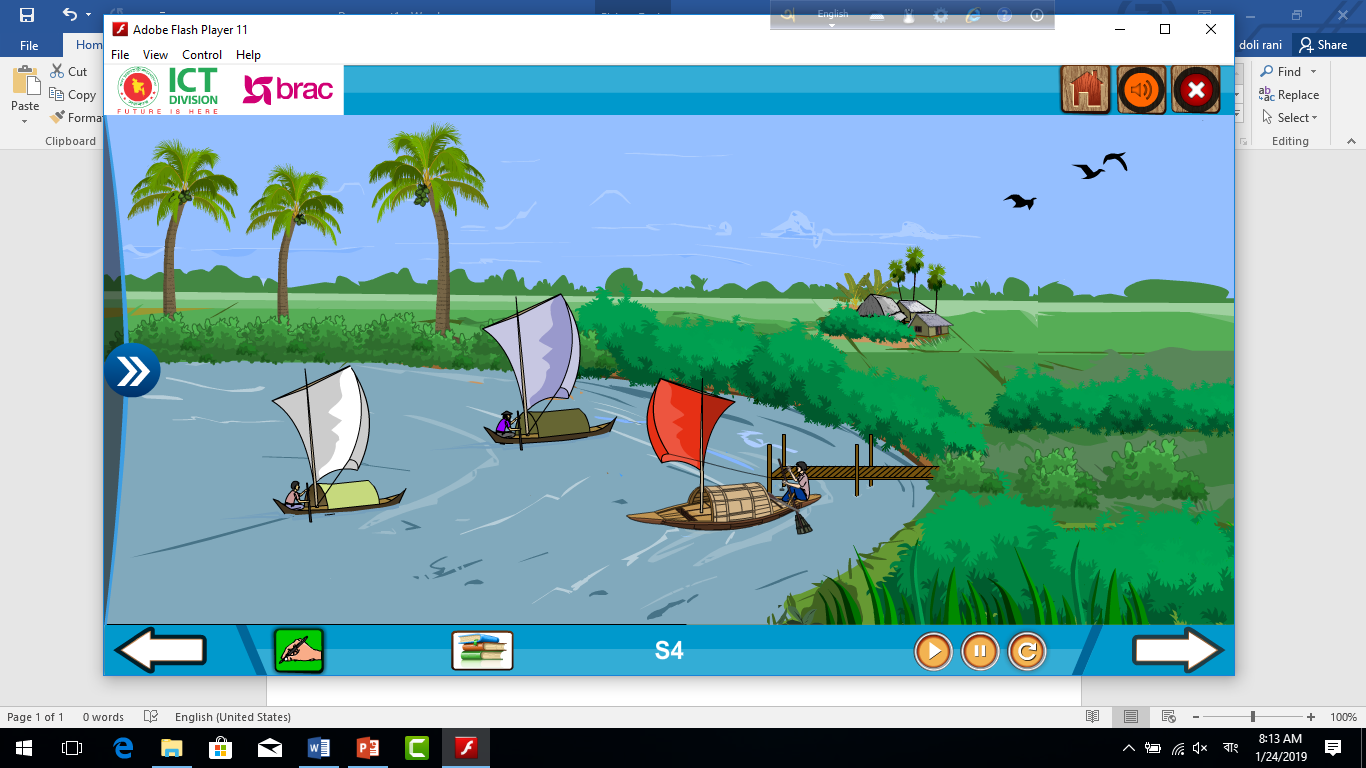 কোন বক্সে তিনটা টিয়াপাখি আছে তা দেখাও?
মূল্যায়ন
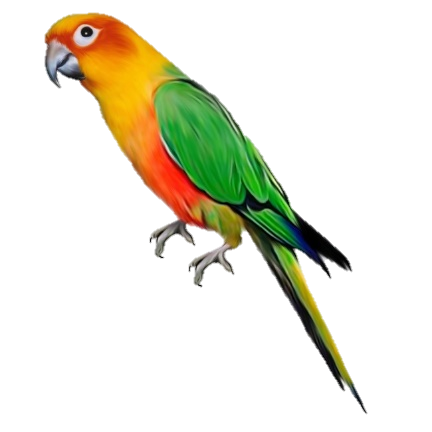 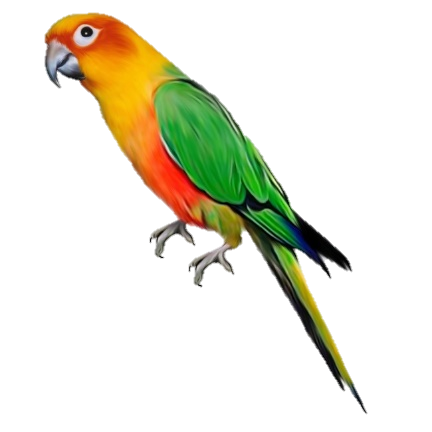 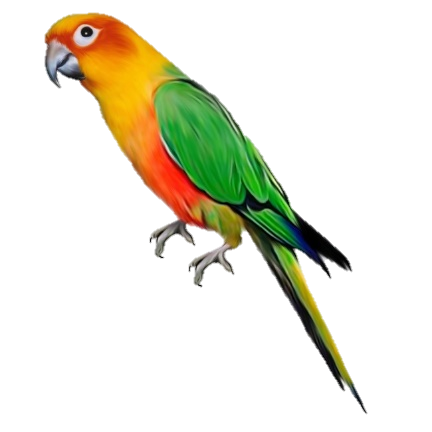 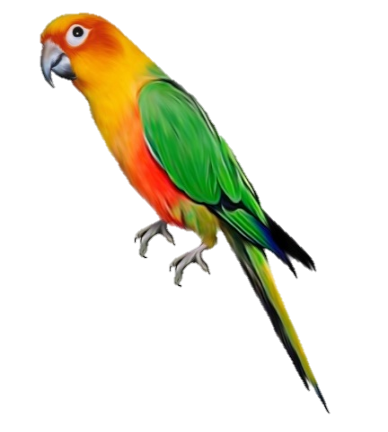 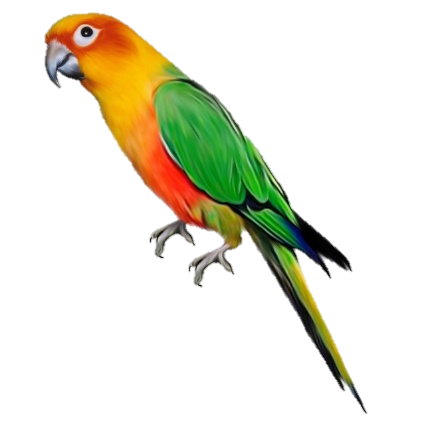 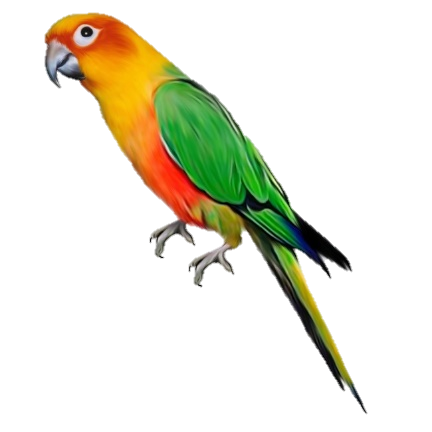 মূল্যায়ন
কোন বক্সে তিনটা আম আছে তা দেখাও?
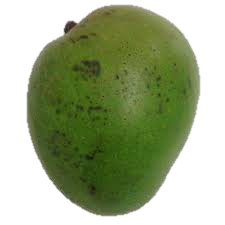 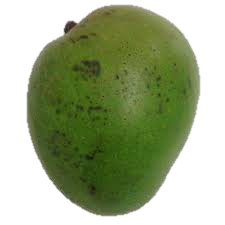 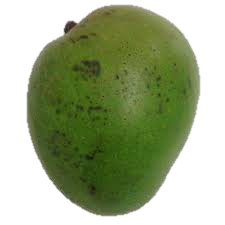 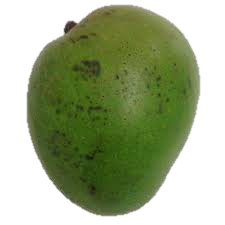 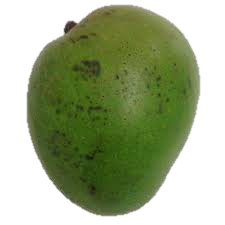 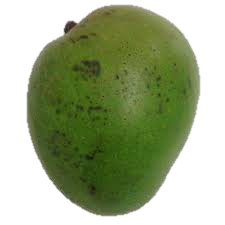 ধন্যবাদ সবাইকে
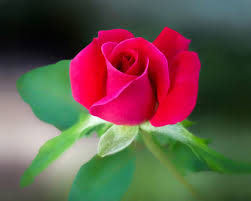